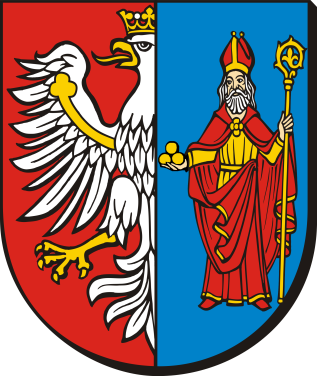 Nagrody Starosty Chrzanowskiego w Dziedzinie Sportu
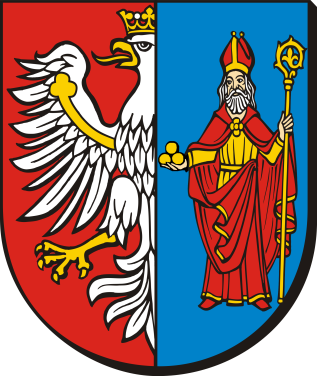 Zawodnicy
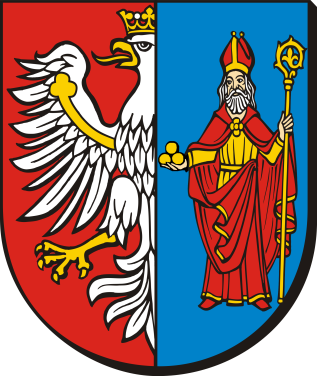 Wiktoria  Ziober
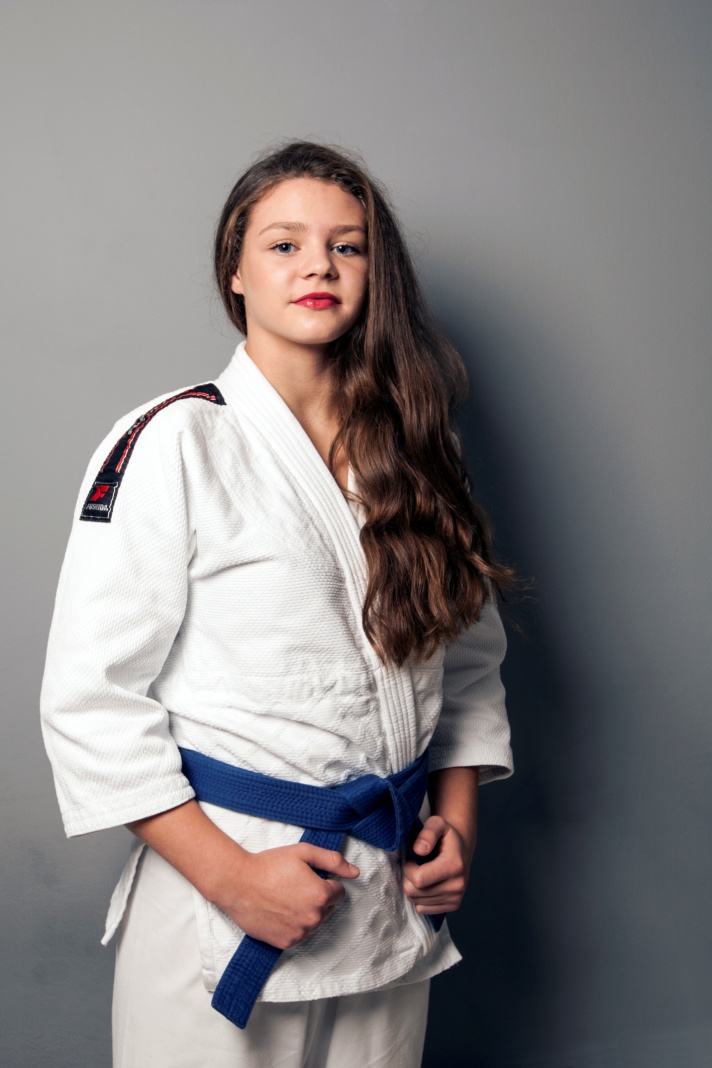 Wiktoria Ziober z Chrzanowa od 2017 roku działa w chrzanowskim klubie sportowym „Sparta”. Do jej największych osiągnięć z ubiegłego roku należy zdobycie tytułu Wicemistrzyni Europy w kickboxingu kat. KickLight + 70kg, dwukrotny tytuł Wicemistrzyni Polski oraz I miejsce w Pucharze Polski Juniorów.
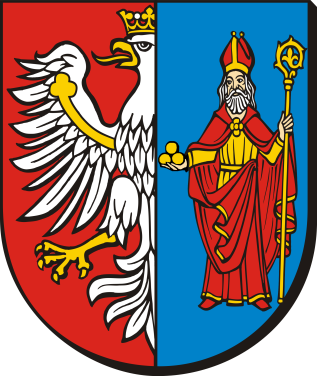 Milena Surowiec
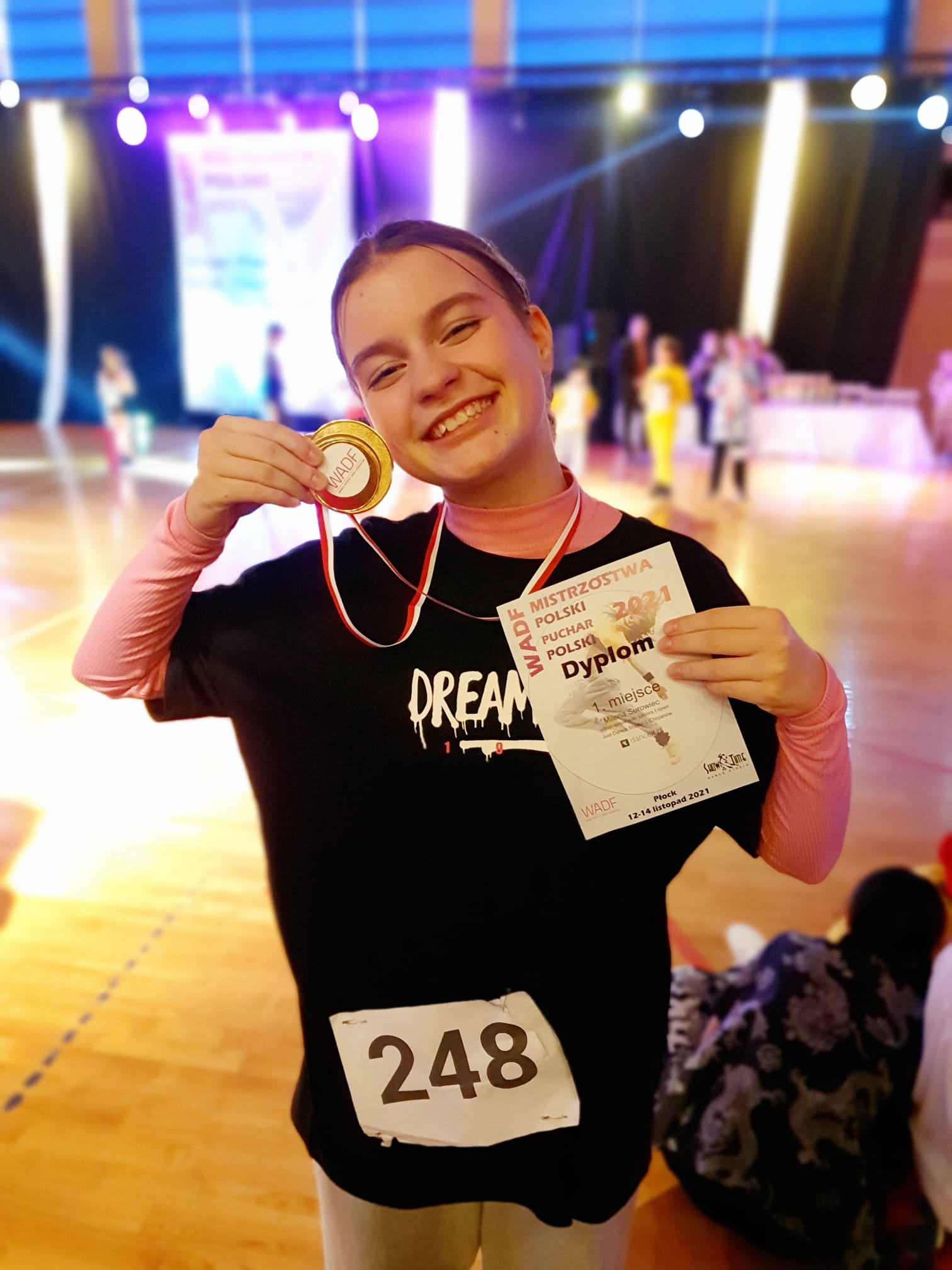 Milena Surowiec z Chrzanowa od 2014 roku związana jest ze studiem tańca „Just Dance Studio Chrzanów”.Jej pasją jest taniec. W 2021 roku została dwukrotną Mistrzynią Polski, Wicemistrzynią Polski oraz zdobyła I miejsce w Ogólnopolskim Turnieju Tańca.
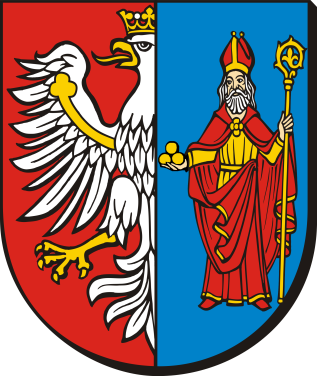 Fabian Skowronek
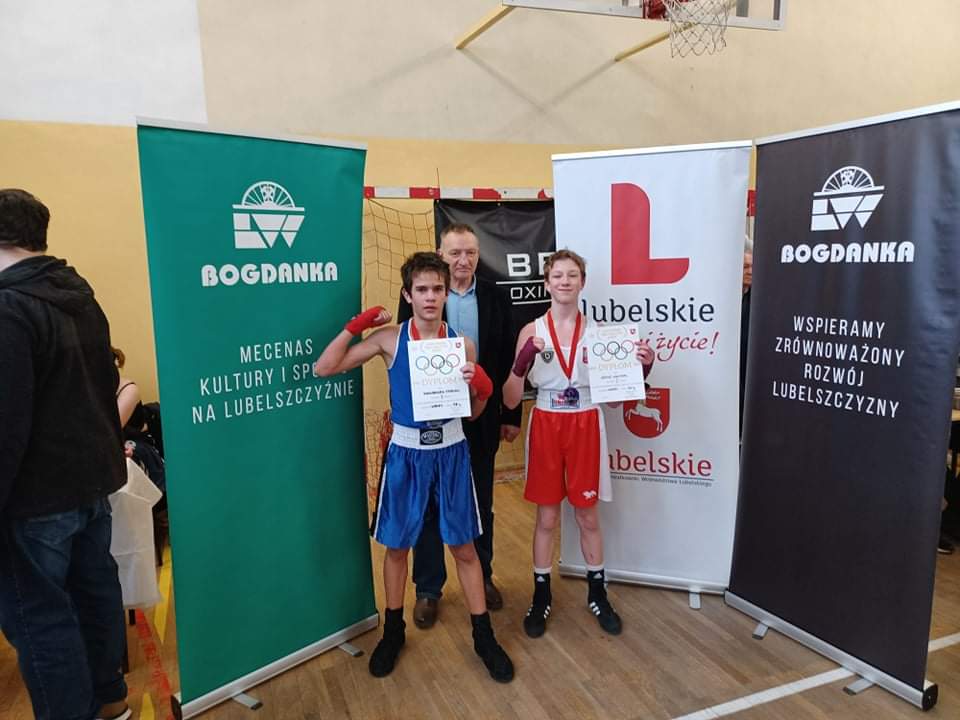 Fabian Skowronek z Libiąża od 2020 roku członek Akademii Bokserskiej w Libiążu.W 2021 roku zdobył mistrzostwo Polski w boksie, II Miejsce w Mistrzostwach Małopolski.
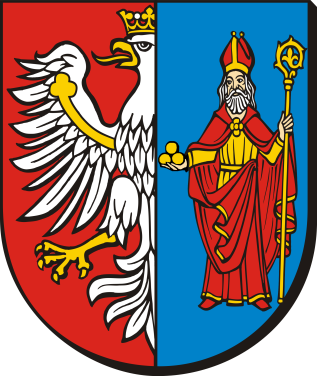 Wiktor Starczyński
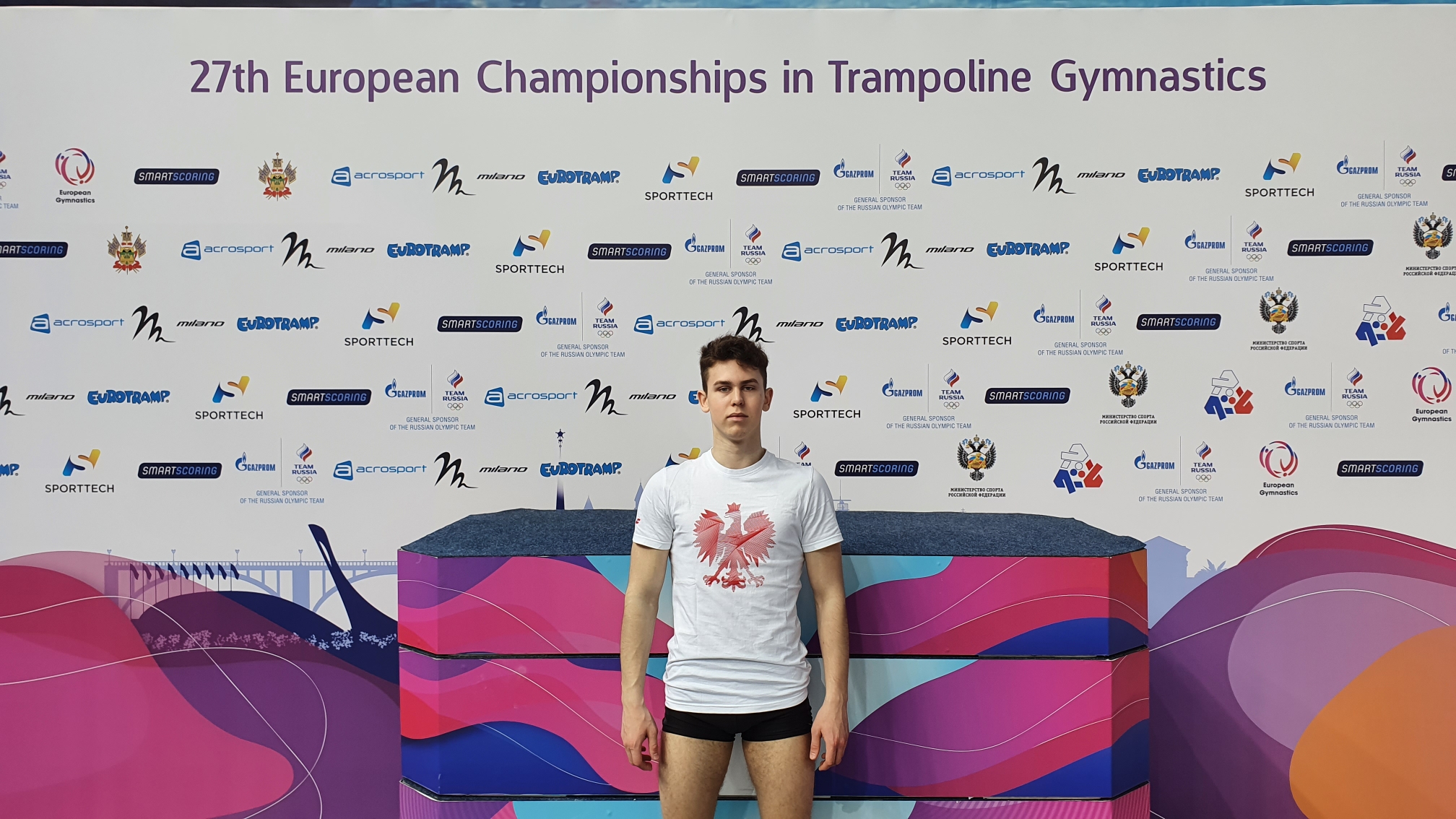 Wiktor Starczyński z Olkusza od 11 lat trenuje akrobatykę sportową. Związany z UMKS – PMOS Chrzanów.W 2021 roku zdobył 4 miejsce na Mistrzostwach Europy Juniorów w Soczi. Jest członkiem kadry narodowej juniorów w skokach na trampolinie (dyscyplina olimpijska).
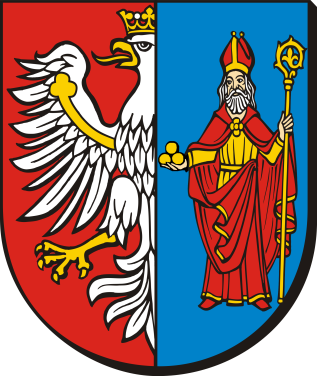 Piotr Woch
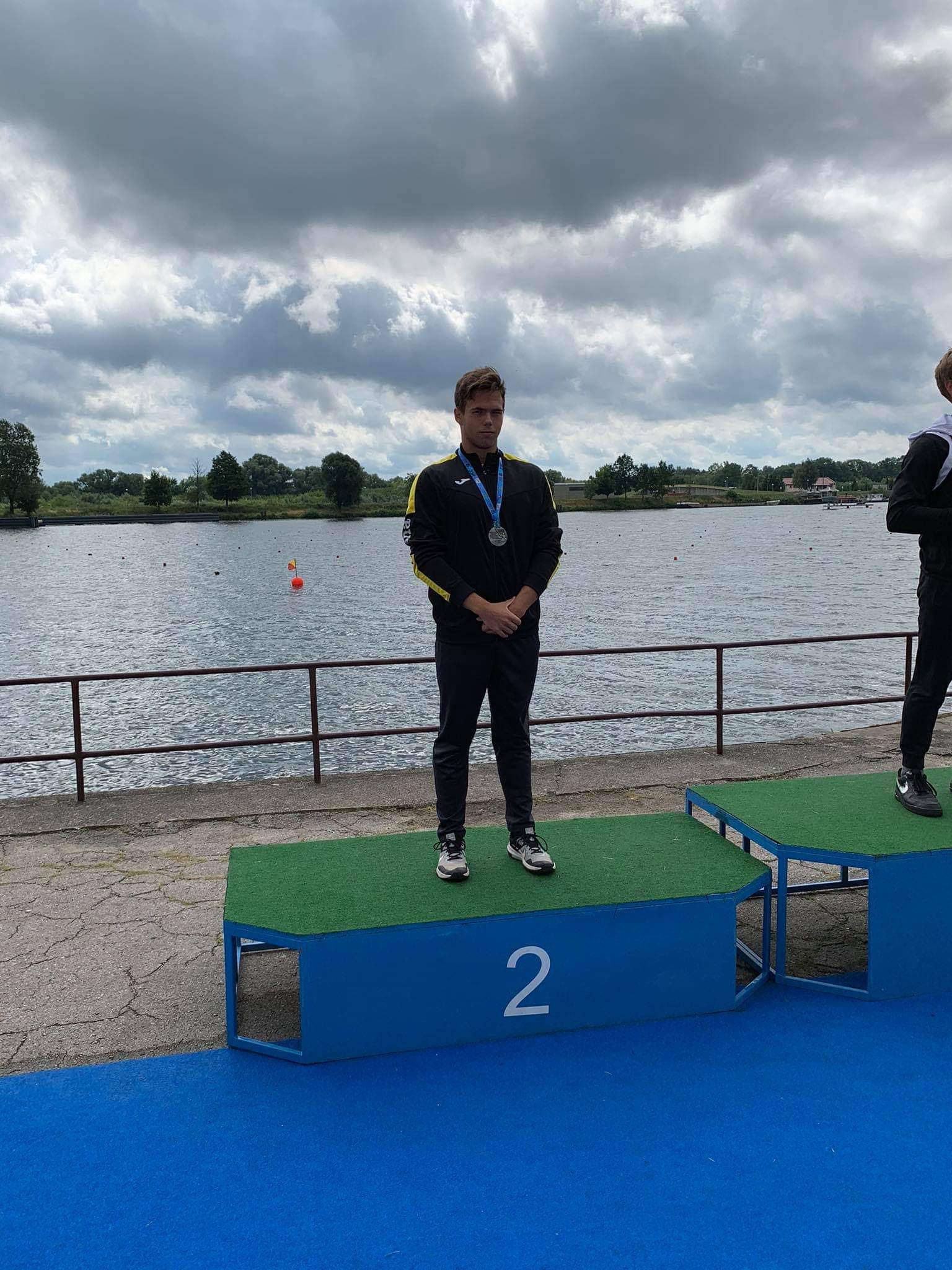 Piotr Woch z Chrzanowa od 2016 roku jest członkiem Miejskiego Klubu Sportów Wodnych „Trzebinia”.W 2021 roku zajął II miejsce w Mistrzostwach Polski Juniorów, VIII miejsce w Mistrzostwach Polski Seniorów. Jest członkiem Kadry Narodowej Juniorów i uczniem szkoły Mistrzostwa Sportowego w Wałczu.
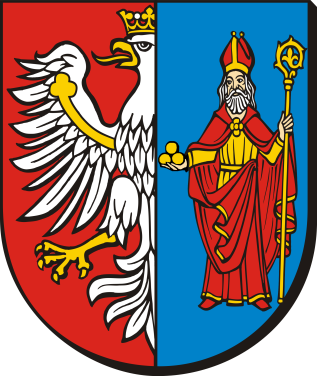 Trenerzy
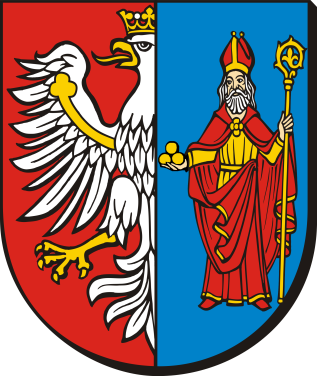 Marek Starczyński
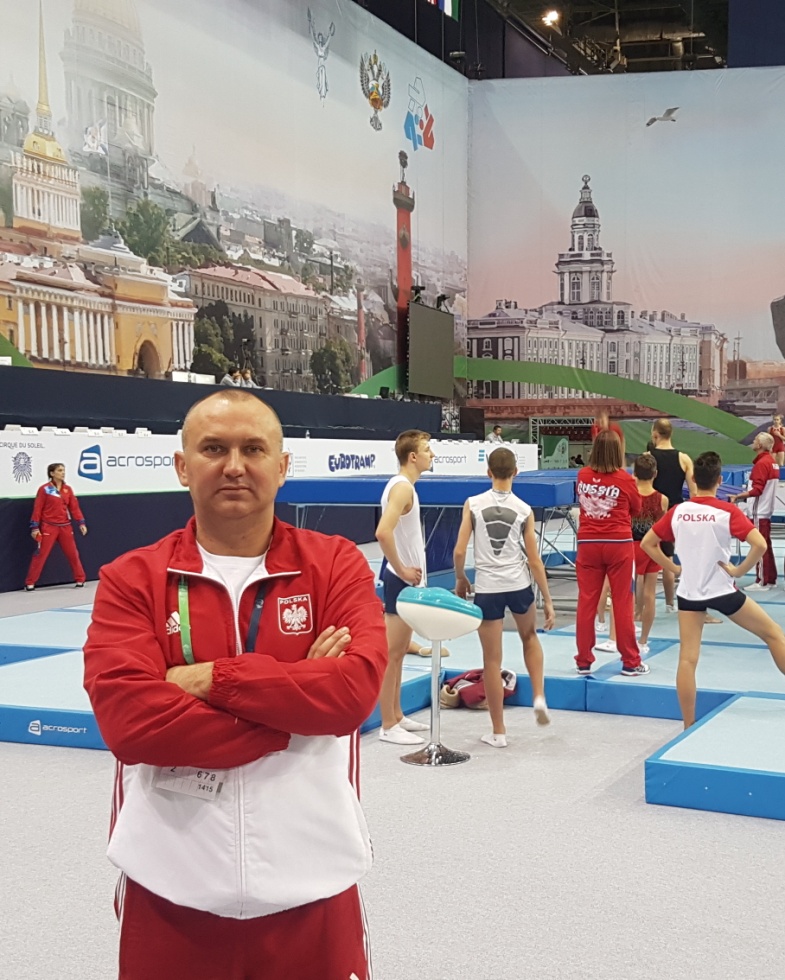 Pan Marek Starczyński z Olkusza od 22 lat pracuje z dziećmi i młodzieżą z powiatu chrzanowskiego w sekcji akrobatyki sportowej. W 2021 roku jego 3 zawodników było członkami Kadry Narodowej Juniorów w skokach na trampolinie, natomiast 16 zawodników członkami Kadr Wojewódzkich.
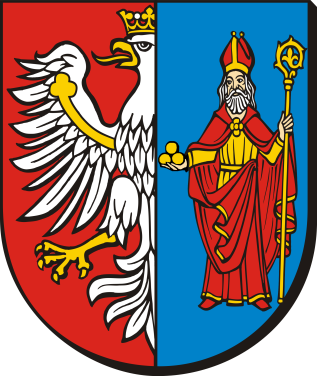 Ewa Sierka
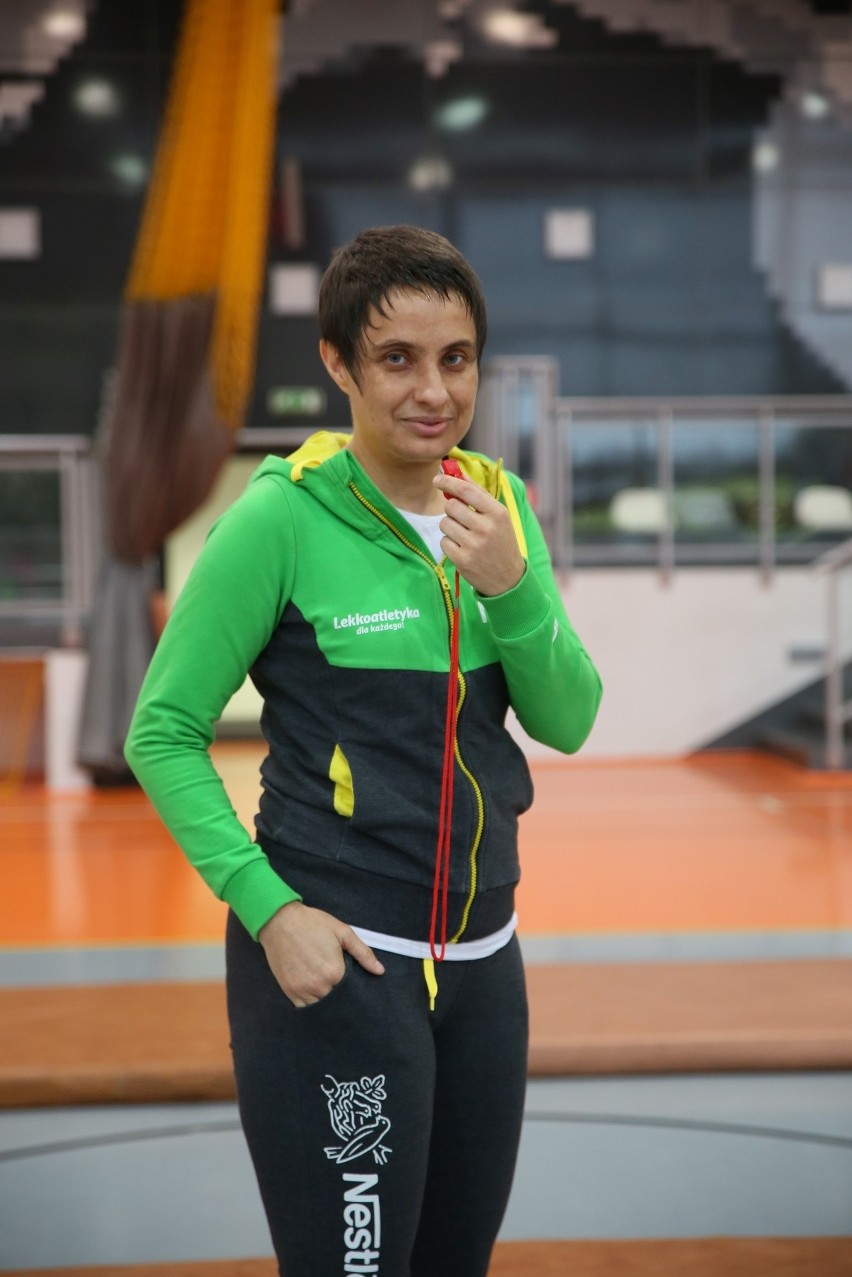 Pani Ewa Sierka z Trzebini jest trenerem w klubie sportowym Victoria Trzebinia od 2015 roku.W 2021 roku jej 2 zawodników znalazło się w zapleczu Kadry Narodowej. Zdobyli oni V miejsce na Halowych Mistrzostwach Polski w Toruniu i IV miejsce na Mistrzostwach Polski w Karpaczu.
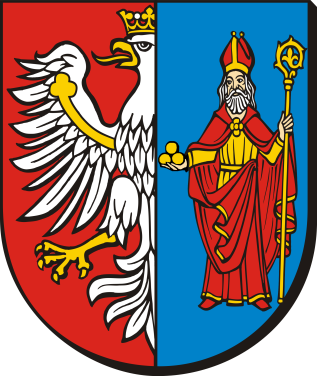 Ariel Środa
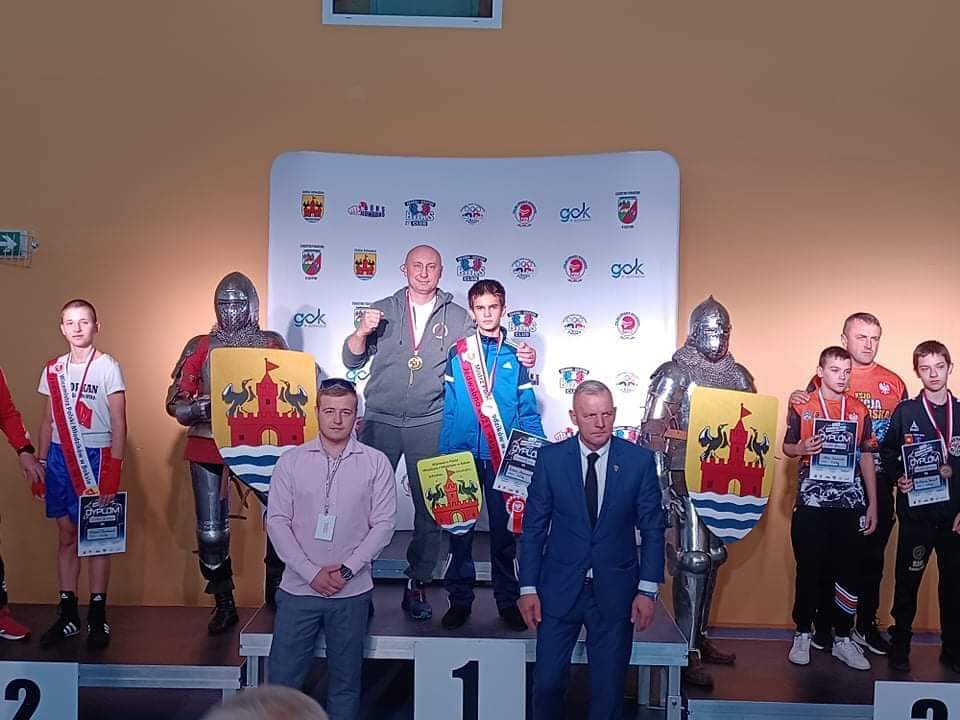 Pan Ariel Środa założycielem, prezesem i trenerem Klubu Sportowego Akademia Bokserska Libiąż.Działalność sportową prowadzi od 2017 roku. W 2021 roku jego podopieczni zdobyli Mistrzostwo Polski, Wicemistrzostwo Małopolski, Mistrzostwo Małopolski, III Miejsce w Ogólnopolskiej Olimpiadzie Młodzieży.
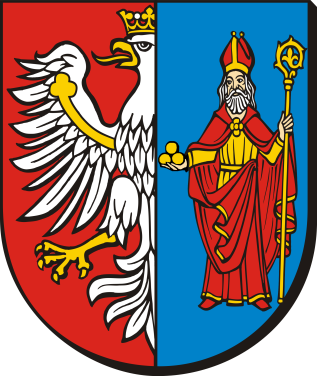 Działaczesportowi
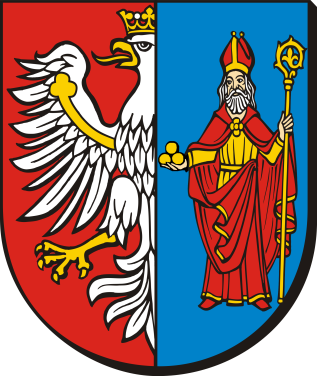 Bogusława Majewska
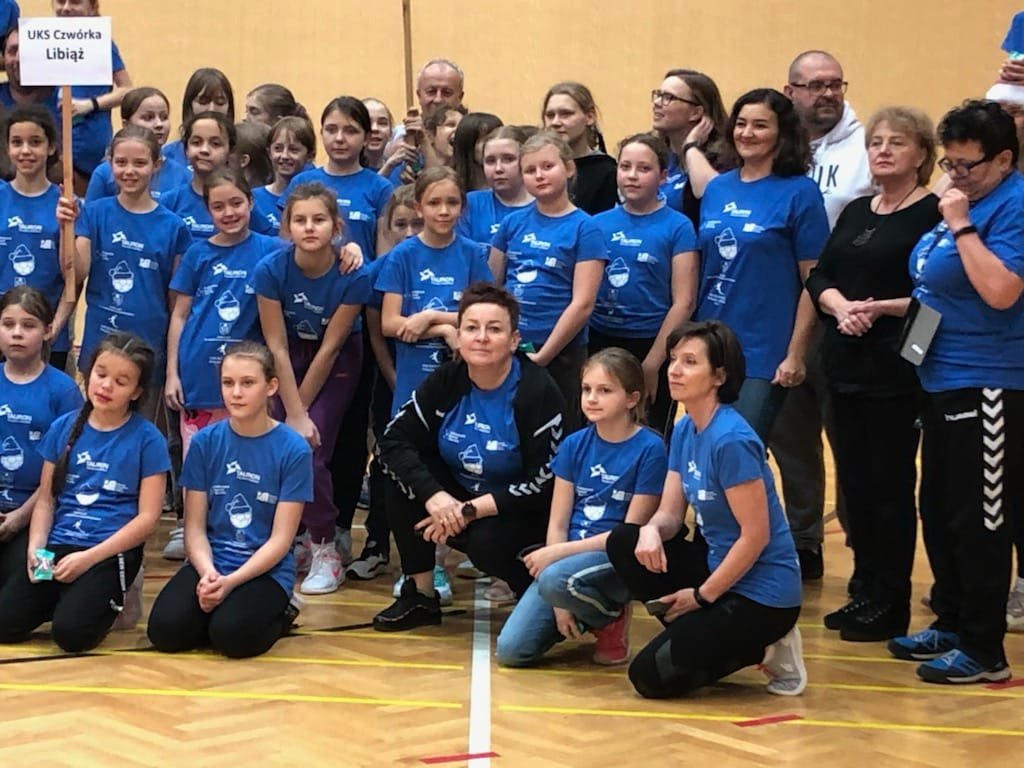 Pani Bogusława Majewska z Libiąża jest Założycielem, Prezesem oraz trenerem Uczniowskiego Klubu Sportowego „Czwórka” Libiąż.Działalność sportową prowadzi od 2012 roku. Jest popularyzatorem piłki ręcznej wśród dzieci i młodzieży w Libiążu, co przełożyło się na przyciągnięcie do grona zawodników klubu licznego grona dzieci, młodzieży i dorosłych.
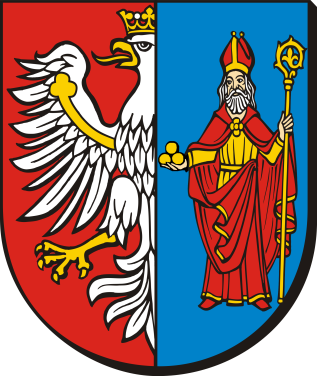 Stanisław Bąk
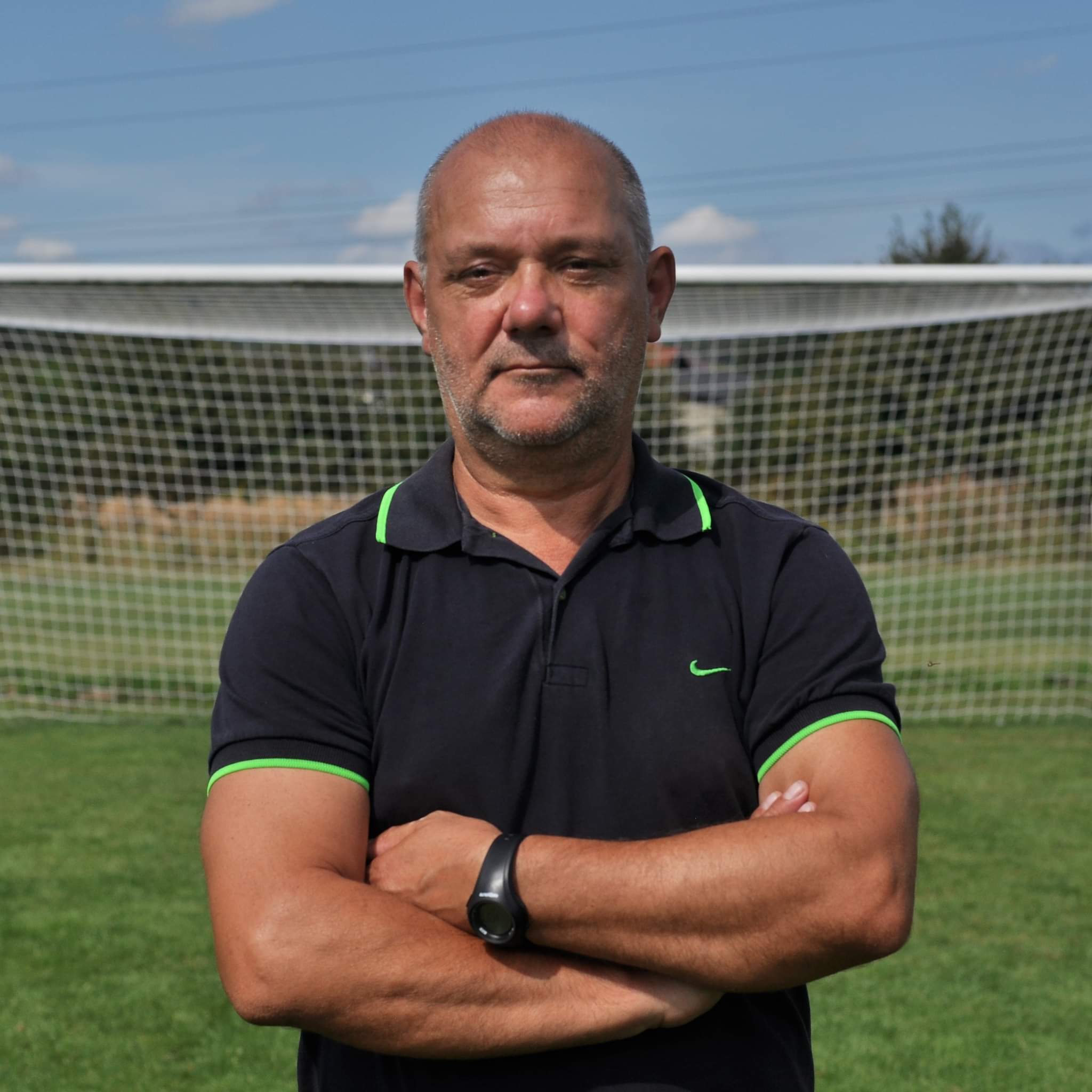 Pan Stanisław Bąk z Chrzanowa jest członkiem Parafialnego Klubu Sportowego Arka Babice. Działalność sportową, jako trener i animator sportowy prowadzi od 1994 roku. Jest organizatorem turniejów piłkarskich, turniejów charytatywnych – Wakacje z piłką. Członek Zarządu PPN Chrzanów.
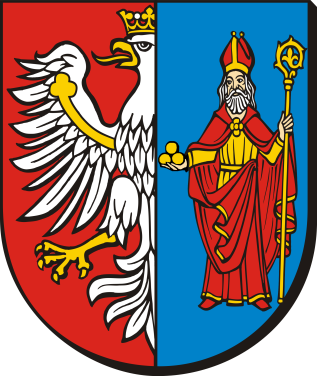 Nagrody Starosty Chrzanowskiego w Dziedzinie Sportu